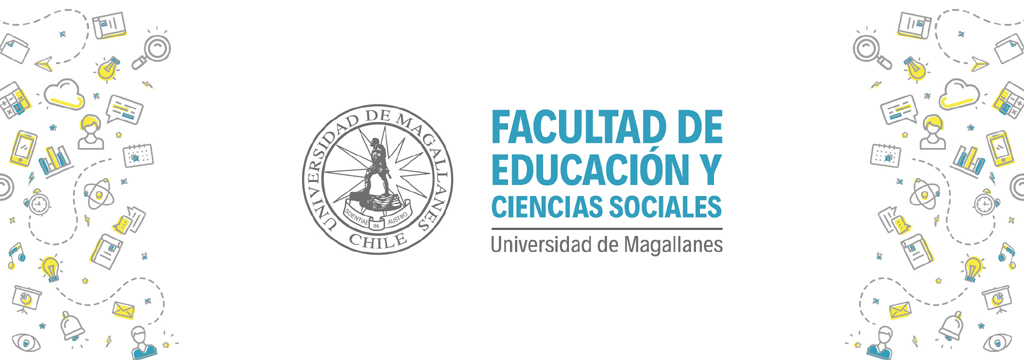 Prácticas Pedagógicas en la Formación Inicial Docente
Convenio Marco MAG1502
Patricia Guerrero – Grisel Valdés
Convenios vigentes
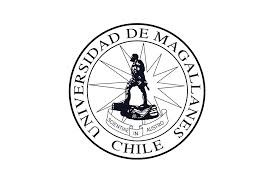 Distribución de estudiantes en los Centros de Práctica 2016-2017
Distribución Estudiantes por Dependencia
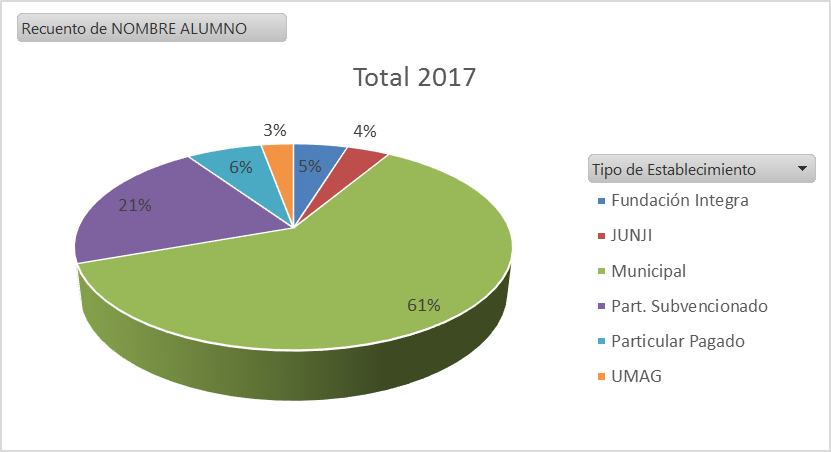 Distribución de estudiantes en Centros de Práctica con convenio v/s sin convenio
Distribución Estudiantes por Dependencia con convenio v/s sin convenio 2017
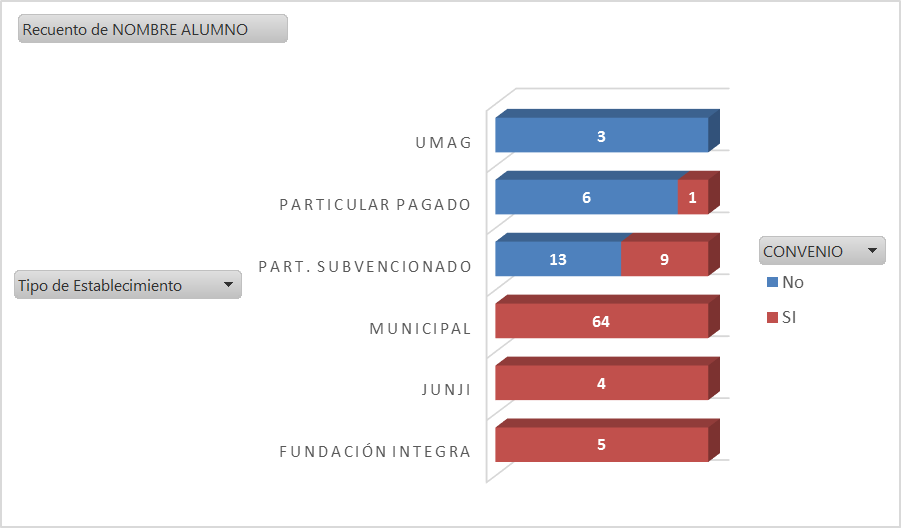 Distribución por Carreras con convenio v/s sin convenio 2017
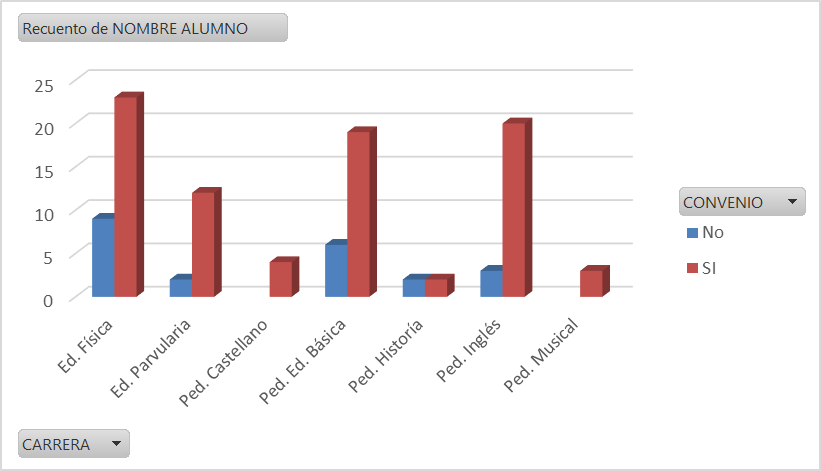